Year 2 Science – Plants 	- bulbs and seeds			Golden Thread: Freedom
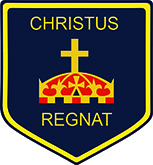 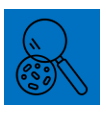 Know and name a variety of common wild and garden plants.  
 
Know and name the petals, stem, leaves and root of a plant.  
 
Know and name the roots, trunk, branches and leaves of a tree.
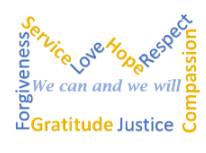 Year 2 Science – Plants – bulbs and seeds 			Golden Thread: Freedom
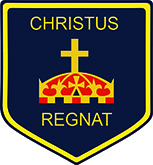 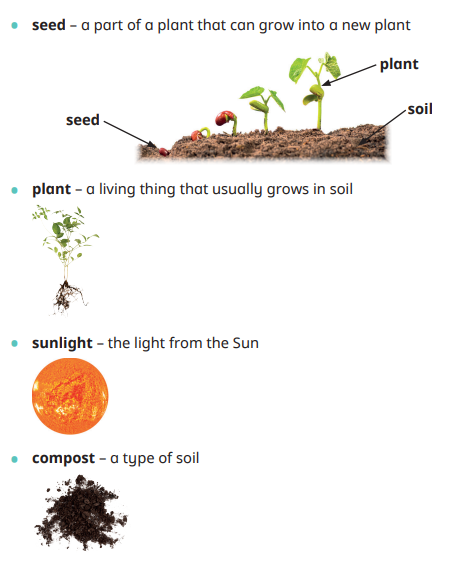 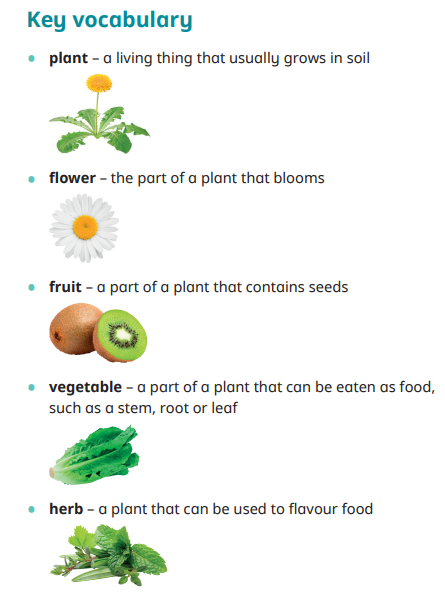 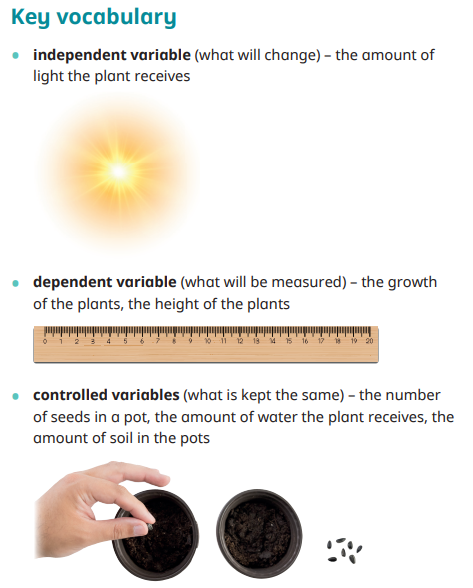 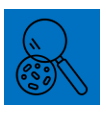 Sky Objective:  Begin to pass comment on what has happened in a simple investigation.
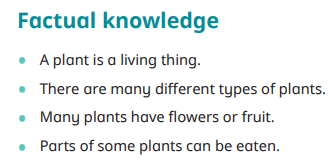 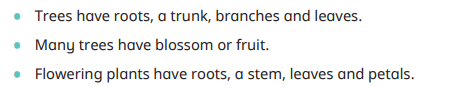 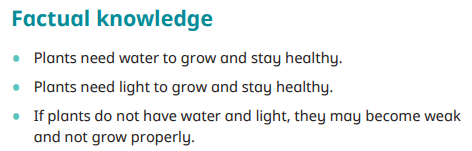